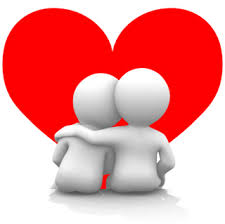 Projektna nastava : učenici 5. d , 8. c i dNastavnica : M. Ćurlin
Kad se voli u školi